Aspectos Gerais da Pesquisa Científica
“Fazer ciência significa construir novos conhecimentos dentro da rede de conhecimento científico pré-existente.”
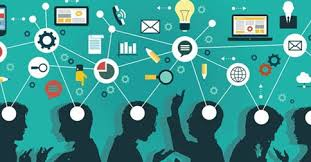 “Esse conhecimento não é estático, mas dinâmico, e sua construção contempla inclusão de novas informações, bem como modificação do que se aceita, ou mesmo fortalecimento de ideias ainda controversas.”
_________________________________________________________________
Volpato, Gilson. (2016). Autoria científica: por que tanta polêmica?. Revista de Gestão e Secretariado. 7. 213-228. 10.7769/gesec.v7i2.597.
Aspectos Gerais da Pesquisa Científica
“Escrever ciência  é transformar ideias, dados e suas interpretações em uma narrativa coerente e lógica”
_________________________________________________________________________________________________
¹VOLPATO, G.L. e  FREITAS, E.G. Desafios na publicação científica. Pesqui. Odontol. Bras. 2003, vol.17 
²DAY, R.A. and GASTEL, B. (2016) How to Write and Publish a Scientific Paper (Eighth Edition) Greenwood Press. 346p
³ Trelease SF. 1958. How to write scientific and technical papers. Baltimore: Williams and Wilkins)
Aspectos Gerais da Pesquisa Científica
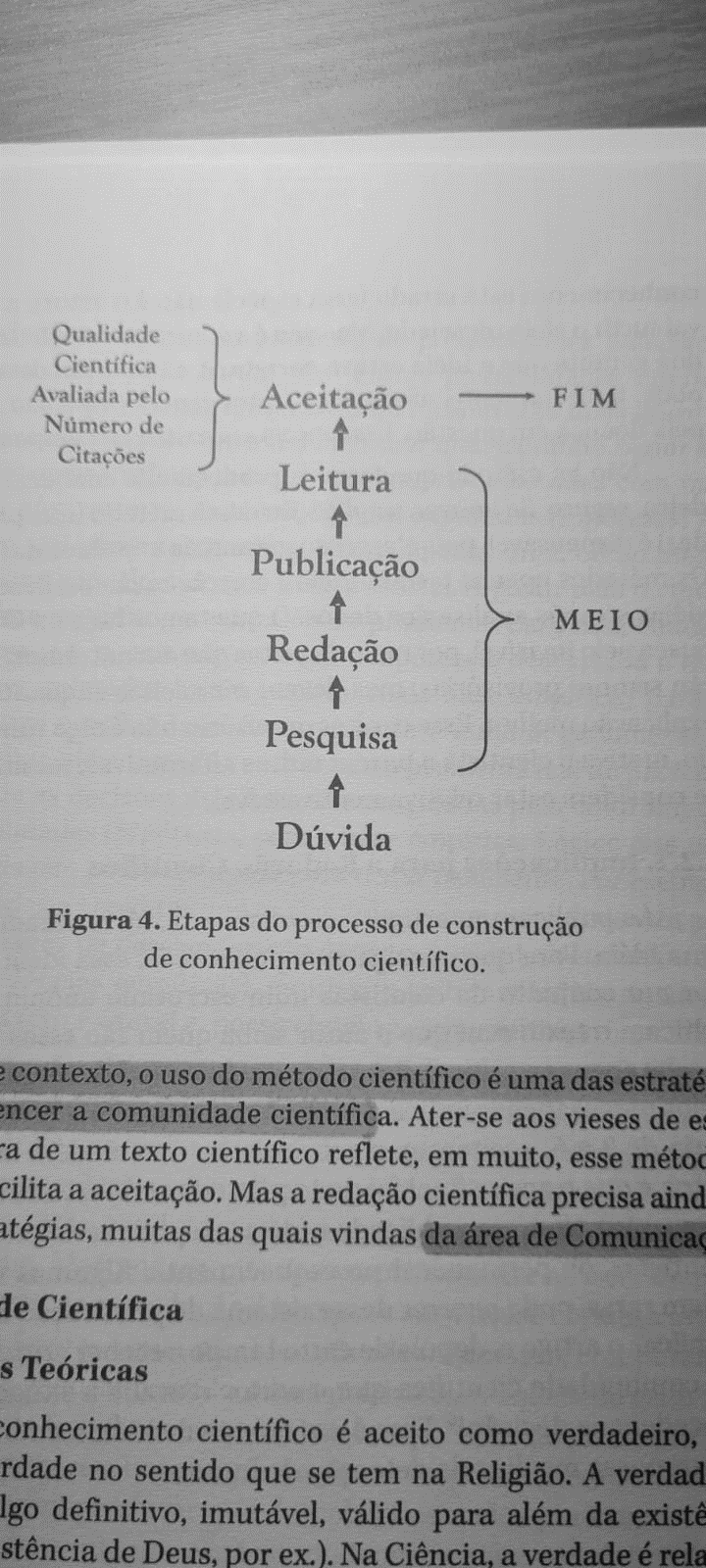 “Conhecimento científico é conhecimento provado.” 

“As teorias científicas são derivadas de maneira rigorosa da obtenção dos dados da experiência adquiridos por observação e experimento. “

“A ciência é baseada no que podemos ver, ouvir, tocar etc. Opiniões ou preferências pessoais e suposições especulativas não têm lugar na ciência.”

A ciência é objetiva. O conhecimento científico é conhecimento confiável    porque é conhecimento provado objetivamente.
________________________________________________________
CHALMERS AF. O que é ciência afinal? São Paulo: Brasiliense; 1993.
VOLPATO,G.L. (2007) Bases Teóricas Para Redação Científica. Editora Cultura Acadêmica e Editora Scripta, 1ª edição, 125p
Aspectos Gerais da Pesquisa Científica
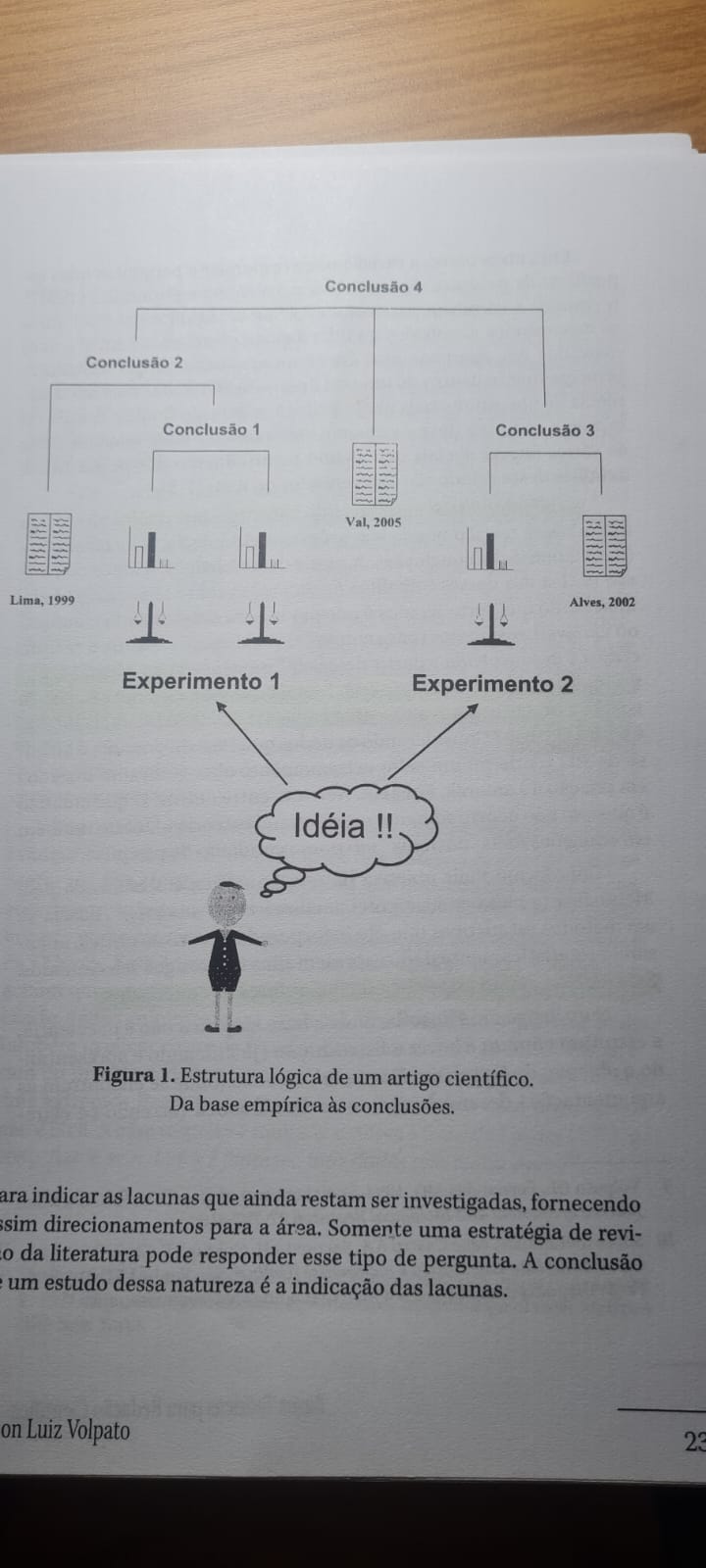 “Na Ciência qualquer conclusão, qualquer dúvida, só é aceita se sustentada por alguma base concreta, algo “observável” a partir do qual se faz a interferência teórica.” 

“A Ciência explica os mistérios naturais por meio de um discurso lógico pautado em evidências empíricas (concretas e observáveis).

O Cientista sabe que, embora um resultado possa ser concreto, duradouro, ou mesmo eterno, as conclusões científicas serão sempre provisórias”.
VOLPATO,G.L. (2007) Bases Teóricas Para Redação Científica. Editora Cultura Acadêmica e Editora Scripta, 1ª edição, 125p
Aspectos Gerais da Pesquisa Científica
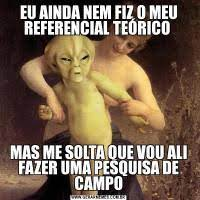 Problema
Justificativa
Objetivo
Coerência Lógica Absoluta
Delineamento
 (“Métodos”)
"Quem não sabe o que procura não entende o que encontra"
Hans Selye
_______________________________________________________________________
Sarah Cuschieri, Victor Grech, Charles Savona-Ventura, WASP (Write a Scientific Paper): How to write a scientific thesis, Early Human Development, Volume 127, 2018, Pages 101-105, ISSN 0378-3782
VOLPATO,G.L. (2007) Bases Teóricas Para Redação Científica. Editora Cultura Acadêmica e Editora Scripta, 1ª edição, 125p
Volpato, G. Métodos para a Produção do Conhecimento - Aula 11 - O projeto de pesquisa
Aspectos Gerais da Pesquisa Científica
Lembrando.....
Sua pesquisa (TGI) é avaliada por 2 e/ou 3 pesquisadores internos ou externos.
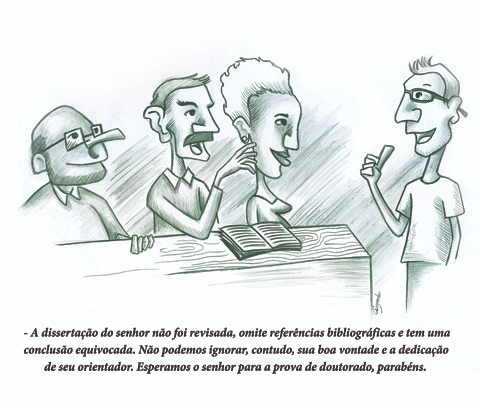 Ideia
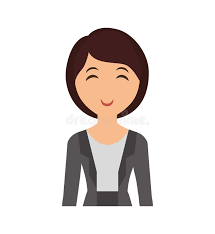 Contexto de Justificação
Contexto de Criação
Pergunta
Resposta
http://f-fabrika.ru/banca-de-mestrado-em-ingles/
Se não há uma PUBLICAÇÃO destes “relatórios” (TGI), sua pesquisa não poderá ser amplamente “criticada” e/ou “avaliada” dentro de uma comunidade científica mais ampla!
Adaptado de VOLPATO,G.L. (2007) Bases Teóricas Para Redação Científica. Editora Cultura Acadêmica e Editora Scripta, 1ª edição, 125p
_______________________________________________________________________
VOLPATO, G.L. e  FREITAS, E.G. (2003) Desafios na publicação científica. Pesqui. Odontol. Bras. [online]. 2003, vol.17,
Aspectos Gerais da Pesquisa Científica
O conhecimento científico, num dado momento e área, será sempre aquele aceito nesse momento, pelos cientistas dessa área. Isso não significa que haja sempre concordância.

O desafio do cientista não é apenas conseguir conclusões originais e interessantes... Ele deve convencer sua comunidade científica sobre a validade dessas conclusões. E, para isso, não bastam os dados.
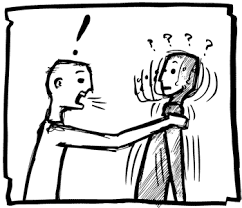 O emprego de técnicas e procedimentos aceitos é parte importante para se conseguir tal aceitação.
________________________________________________________
VOLPATO,G.L. (2007) Bases Teóricas Para Redação Científica. Editora Cultura Acadêmica e Editora Scripta, 1ª edição, 125p
VOLPATO, G.L. (2011) Método lógico para redação científica. Botucatu: Best Writing, 320p
Saul GOLDENBERG. Orientação normativa para elaboração e difusão de trabalhos de pesquisa. Em elaboração. 
DAY, R.A. and Gastel, B. (2016) How to Write and Publish a Scientific Paper (Eighth Edition) Greenwood Press. 346p
Aspectos Gerais da Pesquisa Científica
COMO COMEÇAMOS UMA PESQUISA? 

A pesquisa inicia-se sempre com uma PERGUNTA. 

Existem algumas perguntas cujas respostas são encontradas na literatura. Há outras cujas respostas não são conhecidas. 

O pesquisador deve procurar respostas às perguntas que ainda não foram respondidas ou o foram de maneira incompleta, insatisfatória ou inadequada.
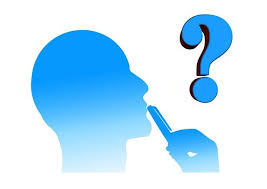 O leitor deve ter um claro entendimento do motivo para considerar a sua pesquisa
______________________________________________________________________________________________________
Saul Goldenberg. Orientação normativa para elaboração e difusão de trabalhos de pesquisa. Em elaboração. 
DAY, R.A. and Gastel, B. (2016) How to Write and Publish a Scientific Paper (Eighth Edition) Greenwood Press. 346p
VOLPATO,G.L. (2007) Bases Teóricas Para Redação Científica. Editora Cultura Acadêmica e Editora Scripta, 1ª edição, 125p
Aspectos Gerais da Pesquisa Científica
A pesquisa científica é um processo sistemático que tem por finalidade gerar novos conhecimentos e/ou refutar ou corroborar algum conhecimento preexistente
O problema do estudo é uma especificação do tema da pesquisa, devendo ser bem definido. 
É a investigação da pesquisa, que pode ser colocada na forma interrogativa. 
A pergunta deve ser específica, clara, explícita e operacional.
Fonte: Maria Elisabete Salvador Graziosi; Richard Eloin Liebano Fabio Xerfan Nahas. 2010. 
Elaboração da pergunta norteadora de pesquisa. Universidade Federal de São Paulo - Pró-Reitoria de Extensão
Aspectos Gerais da Pesquisa Científica
Com o tempo os desafios apenas mudam.....mas continuam!
ANTES...
HOJE...
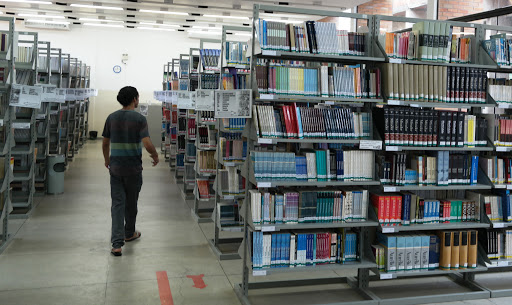 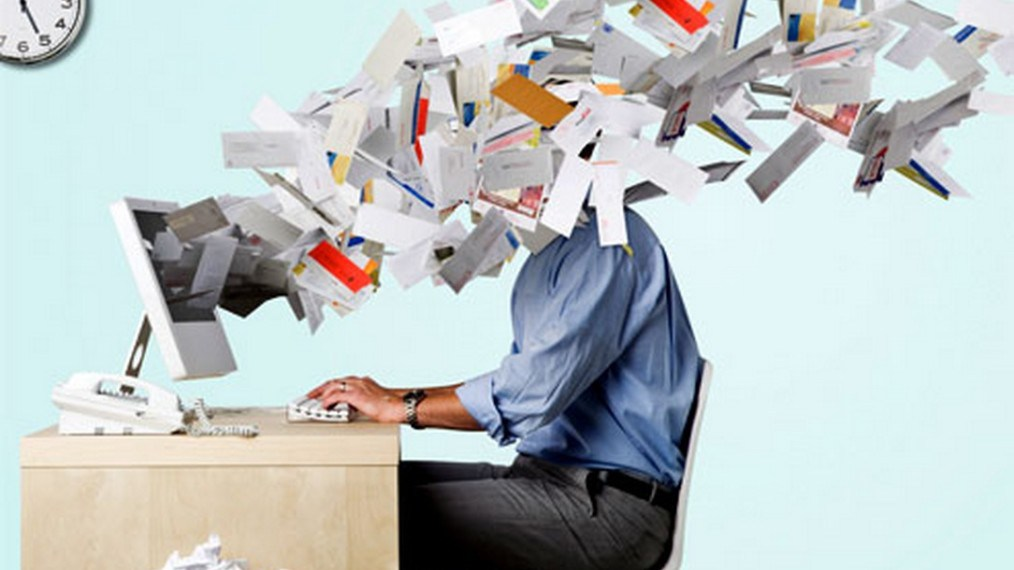 Seleção dos artigos que nos chegam
Busca por artigos/referências
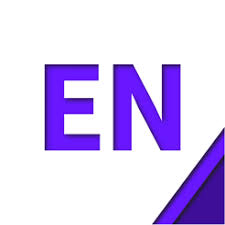 Processo de Escrita - Submissão e Publicação mais “rápido”
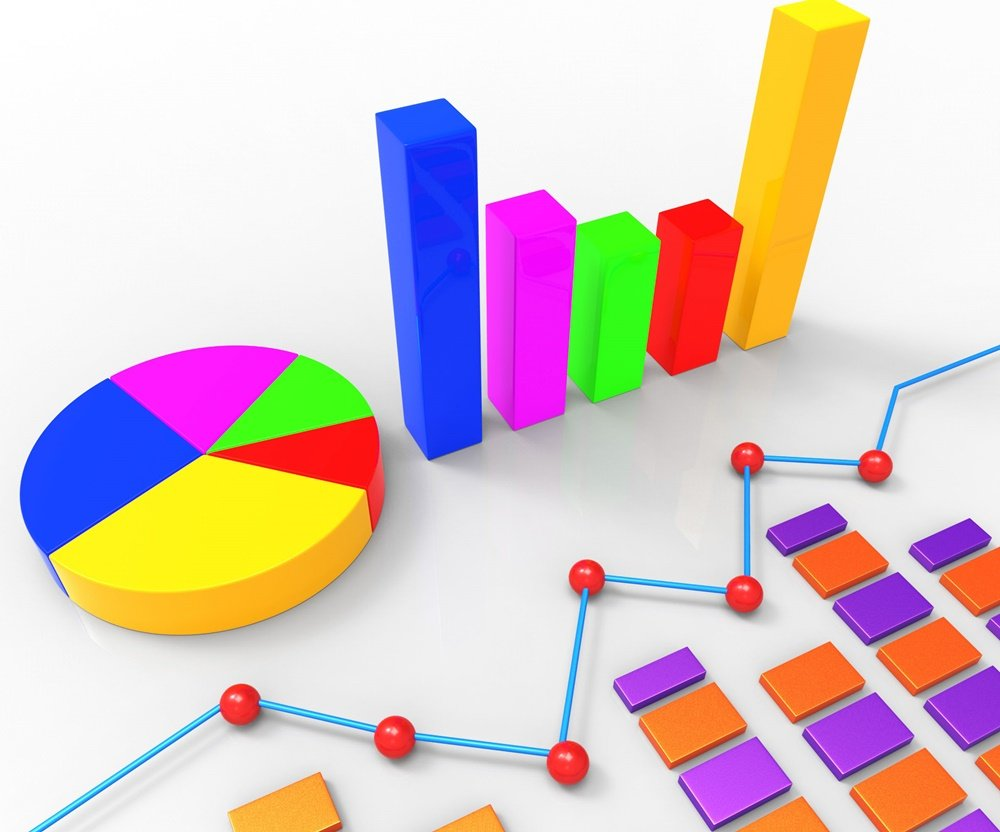 Processo de Escrita - Submissão - Publicação mais “lento”
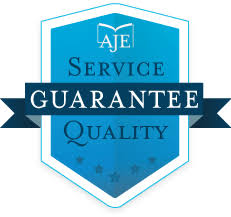 “Escrevemos para pessoas com excesso de informações” e para comunidades científicas “maiores”
Menor “volume” de informações/Dados/Técnicas... e comunidades científicas mais “menores”
_________________________________________________________________________________________________
VOLPATO, G.L. e  FREITAS, E.G. Desafios na publicação científica. Pesqui. Odontol. Bras. 2003, vol.17 
DAY, R.A. and GASTEL, B. (2016) How to Write and Publish a Scientific Paper (Eighth Edition) Greenwood Press. 346p
Aspectos Gerais da Pesquisa Científica
Revisão Bibliográfica Sistemática...
Subsidiar conteúdo para a delimitação do problema de pesquisa 

Processo de apoio à condução de estudos;

É um meio de identificar, avaliar e interpretar todas as pesquisas disponíveis e relevantes para uma questão de pesquisa específica, área temática, ou fenômeno de interesse

Levantar o estado da arte

Resumir e confrontar as evidências existentes sobre um dado assunto, tema, problema

Buscar novas linhas de investigação, evitando abordagens infrutíferas. Posicionar adequadamente novas atividades de investigação

Amadurecer o conhecimento sobre o tema a ser atacado
Fonte:
Elizabete Munzlinger. Revisão Sistemática. UFCG. Departamento de Sistemas e Computação.
Pesquisa Bibliográfica
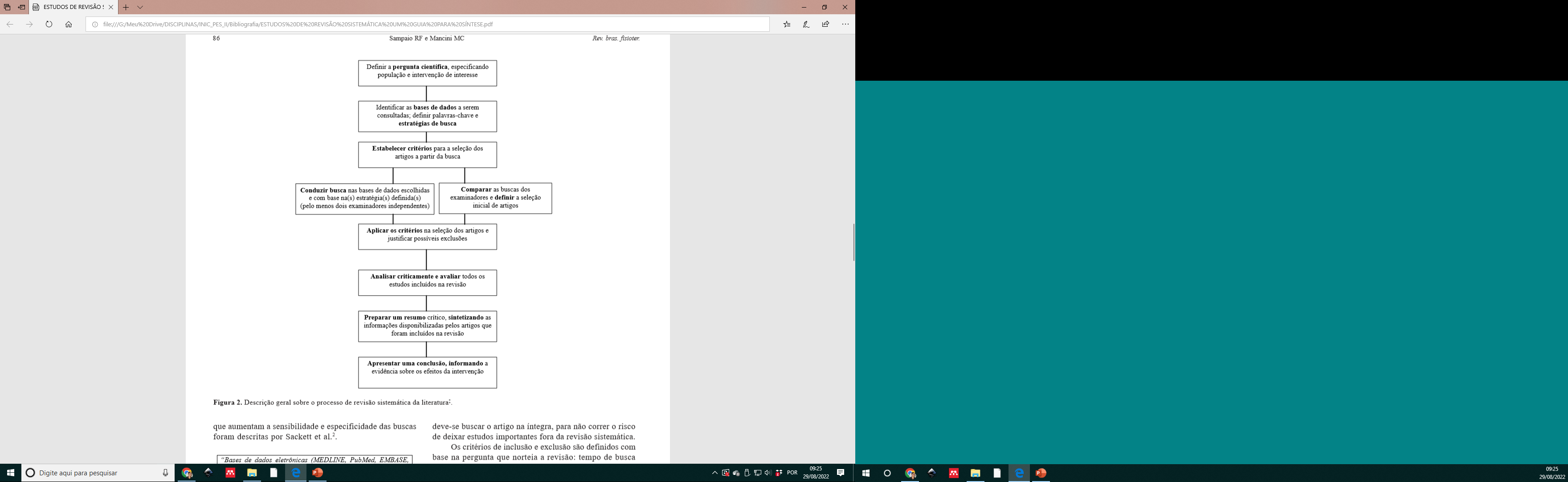 Descrição geral sobre o processo de revisão sistemática da literatura
Fonte: SAMPAIO RF E MANCINI MC. Estudos de revisão sistemática: um guia para síntese criteriosa da evidência científica. Rev. bras. fisioter., São Carlos, v. 11, n. 1, p. 83-89, jan./fev. 2007
[http://www.scielo.br/pdf/rbfis/v11n1/12.pdf]
Pesquisa Bibliográfica
Biblioteca Florestan Fernandes (biblioteca.fflch.usp.br)
Procurar por USP VPN (Virtual Private Network) http://www.vpn.usp.br
Periódicos CAPES www.periodicos.capes.gov.br
Science Directwww.sciencedirect.com
PUBMED www.ncbi.nlm.nih.gov/pubmed
GeoRef – American Geosciences Institute
www.americangeosciences.org/georef/georef-information-services
SCIELO www.periodicos.capes.gov.br
ISI Web of Knowledge www.periodicos.capes.gov.br
Pesquisa Bibliográfica
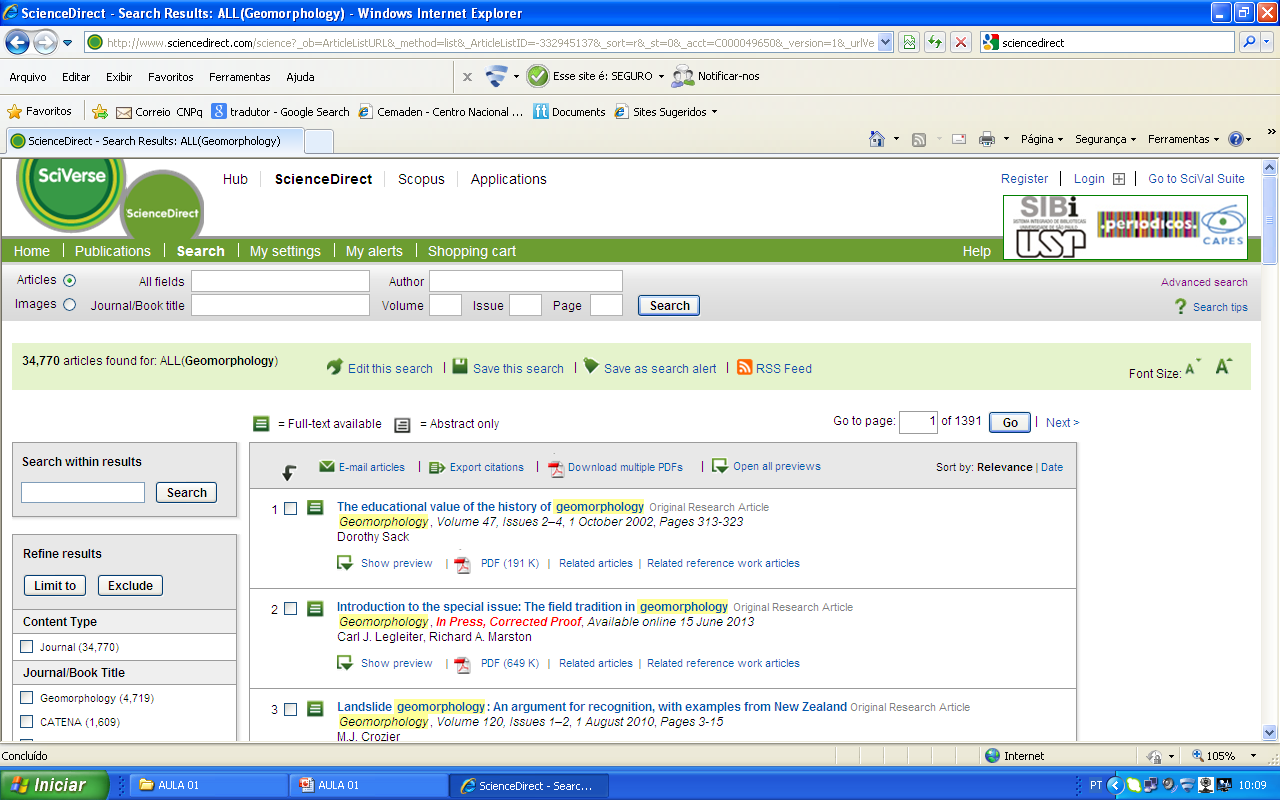 Pesquisa Bibliográfica
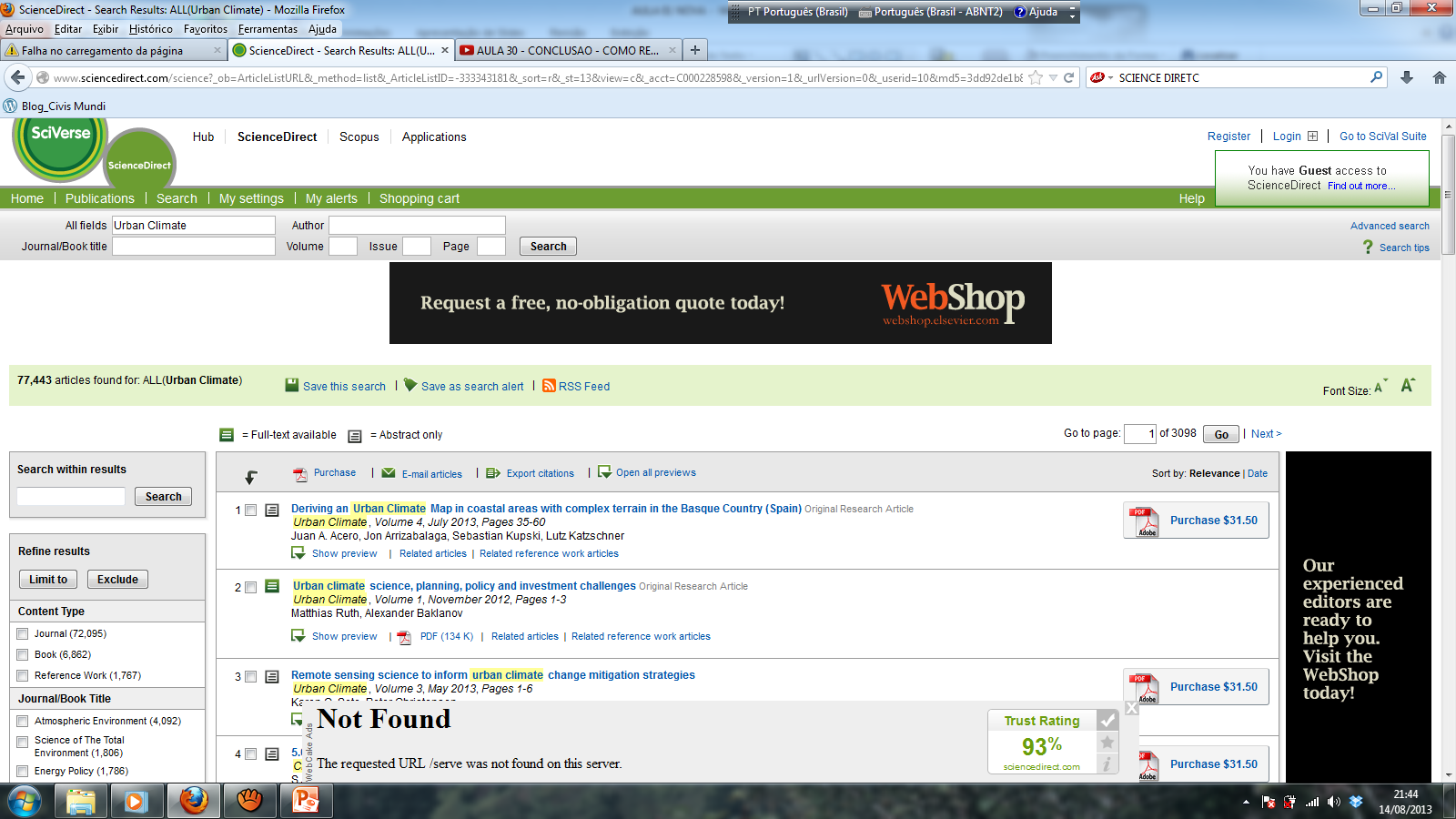 Pesquisa Bibliográfica
Sistemas de avaliação de periódicos:
No Brasil as diferentes áreas da CAPES definem os critérios e elaboram a lista dos periódicos, que são classificados em: 
A1, A2, A3, A4
B1, B2, B3, B4
C
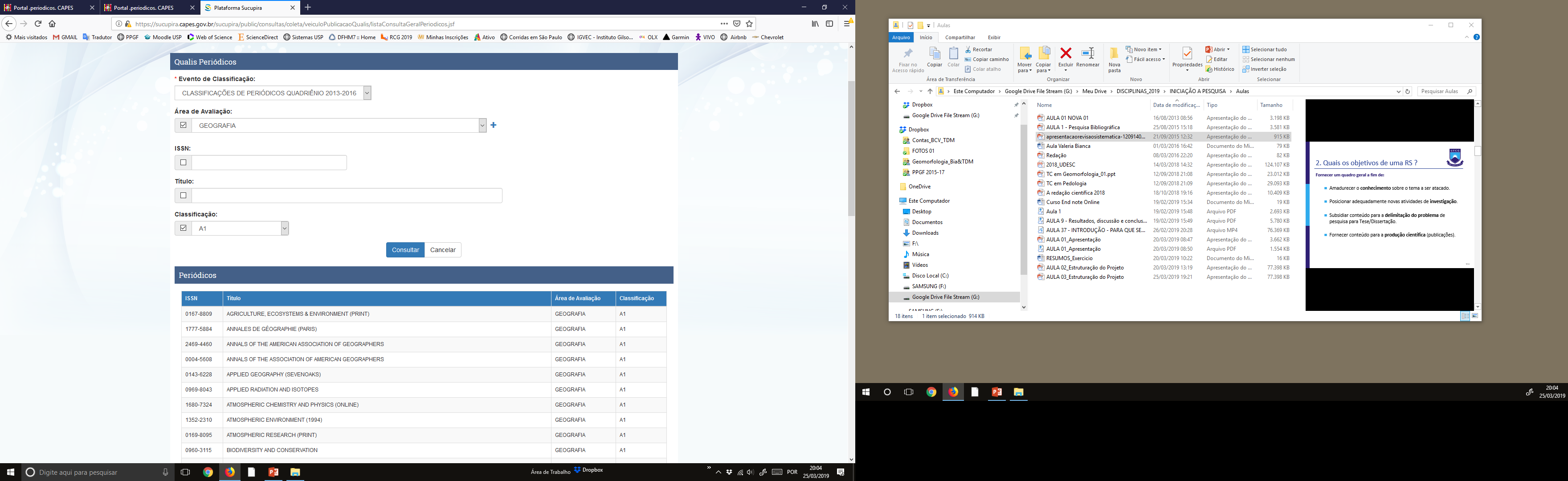 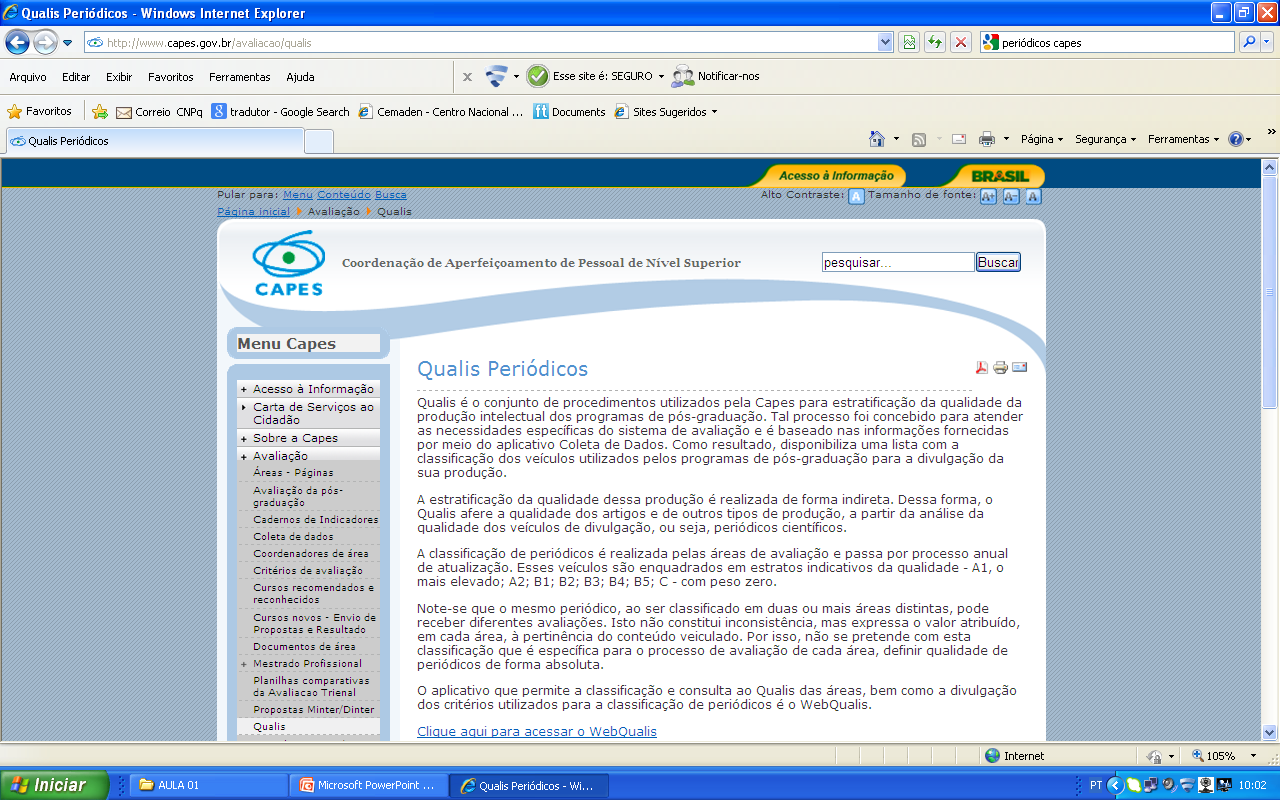 http://www.capes.gov.br/avaliacao/qualis
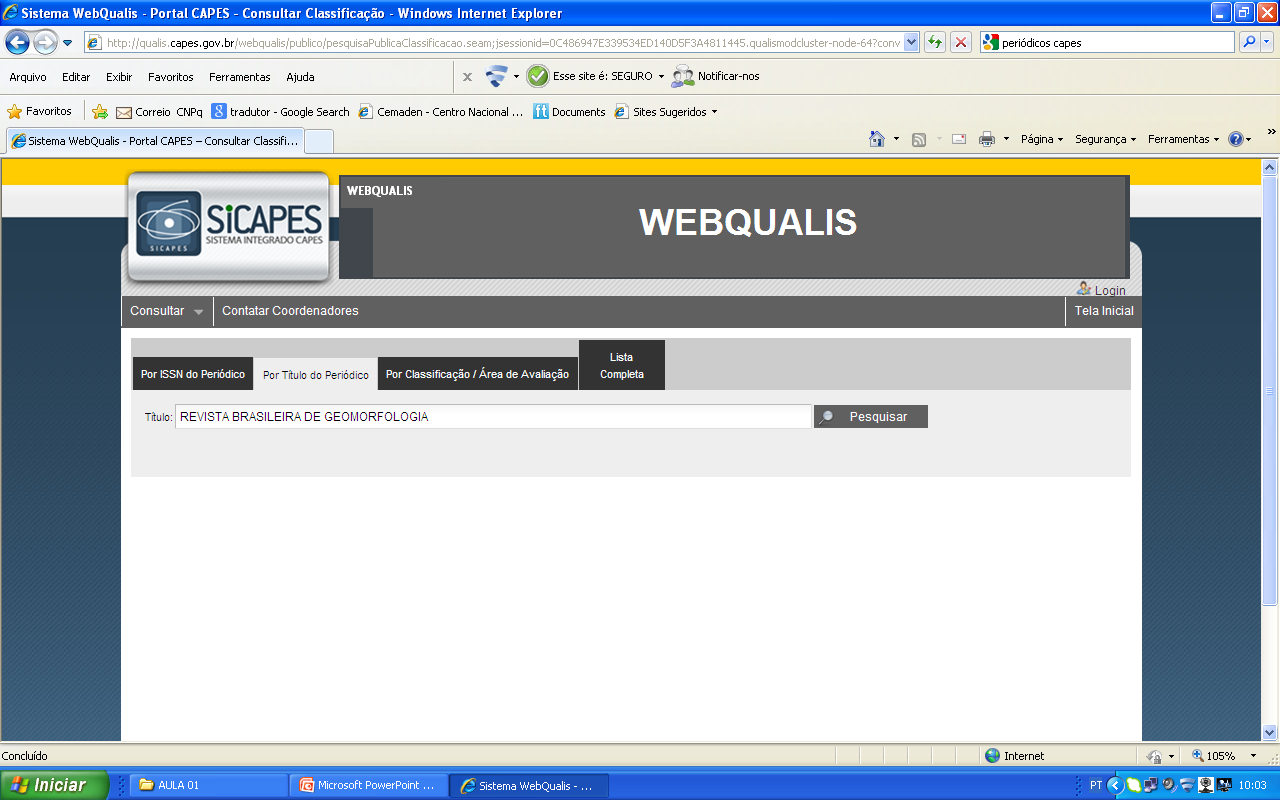 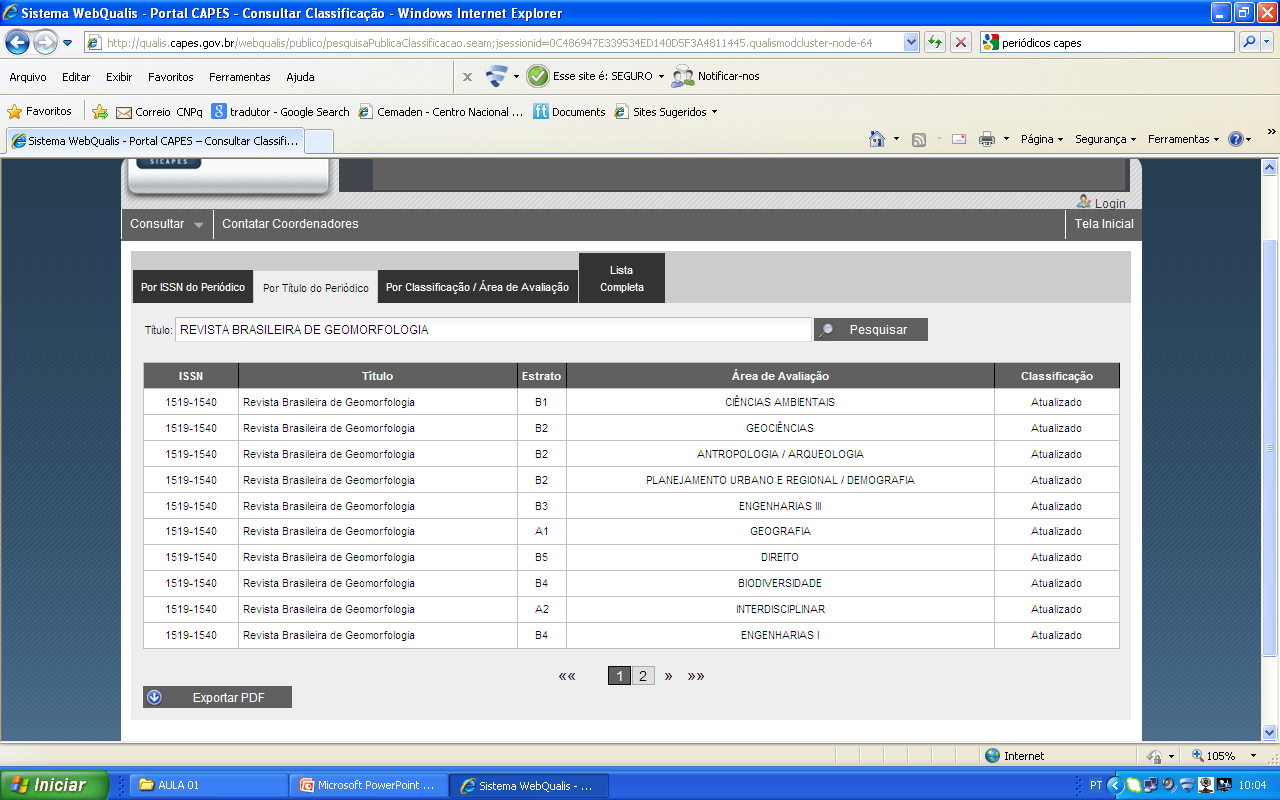 http://qualis.capes.gov.br/webqualis/principal.seam
Pesquisa Bibliográfica
Os periódicos podem entrar em uma lista classificada de acordo com seu Fator de Impacto (FI)
O FI foi criado por Eugene Garfield, o fundador do Institute for Scientific Information (ISI).

Desde 1972 os FI são calculados anualmente para os periódicos indexados ao ISI e depois publicados no Journal of Citation Reports (JCR)
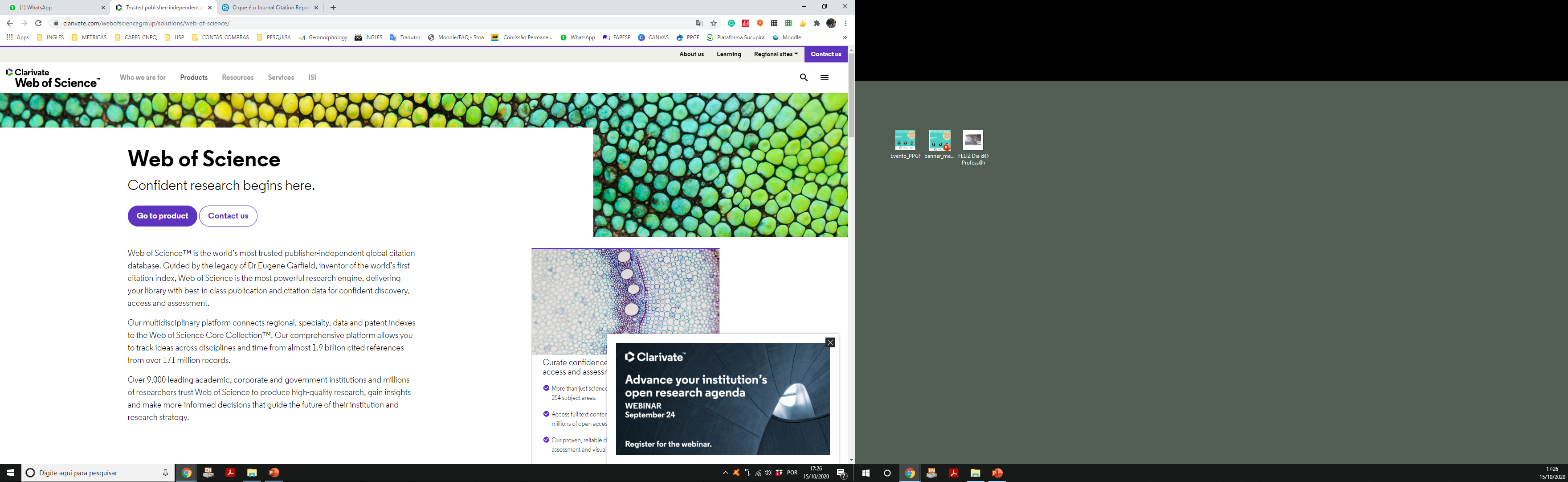 Fator de Impacto (FI) é uma medida que reflete o número médio de citações de artigos científicos publicados em determinado periódico.
É empregado frequentemente para avaliar a importância (QUALIDADADE) de um dado periódico em sua área.
Pesquisa Bibliográfica
Fator de Impacto (FI)
Se em um periódico (revista) foram publicados 300 artigos científicos em 2013 e 2014, e se no ano seguinte (2015) estes artigos receberam 900 citações, seu FI em 2015 será:
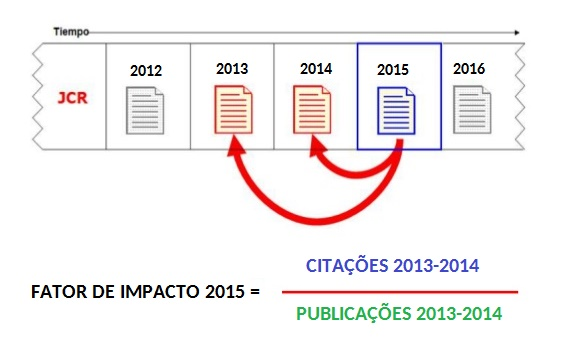 Fonte Figura: https://www.infonormas.com.br
Pesquisa Bibliográfica
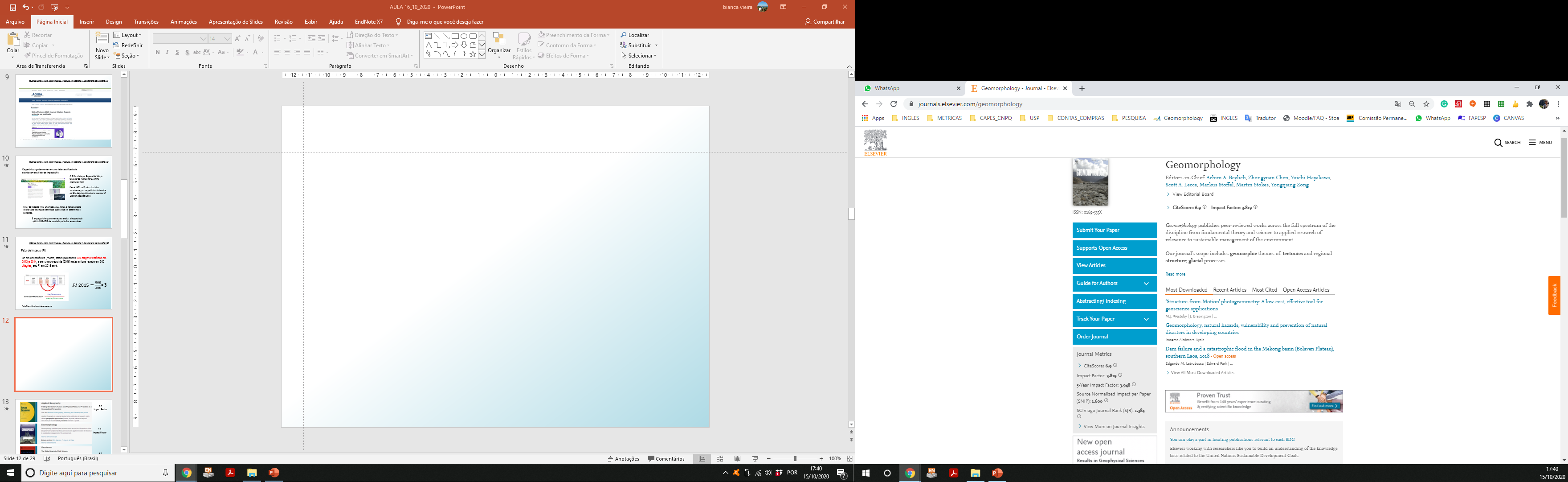 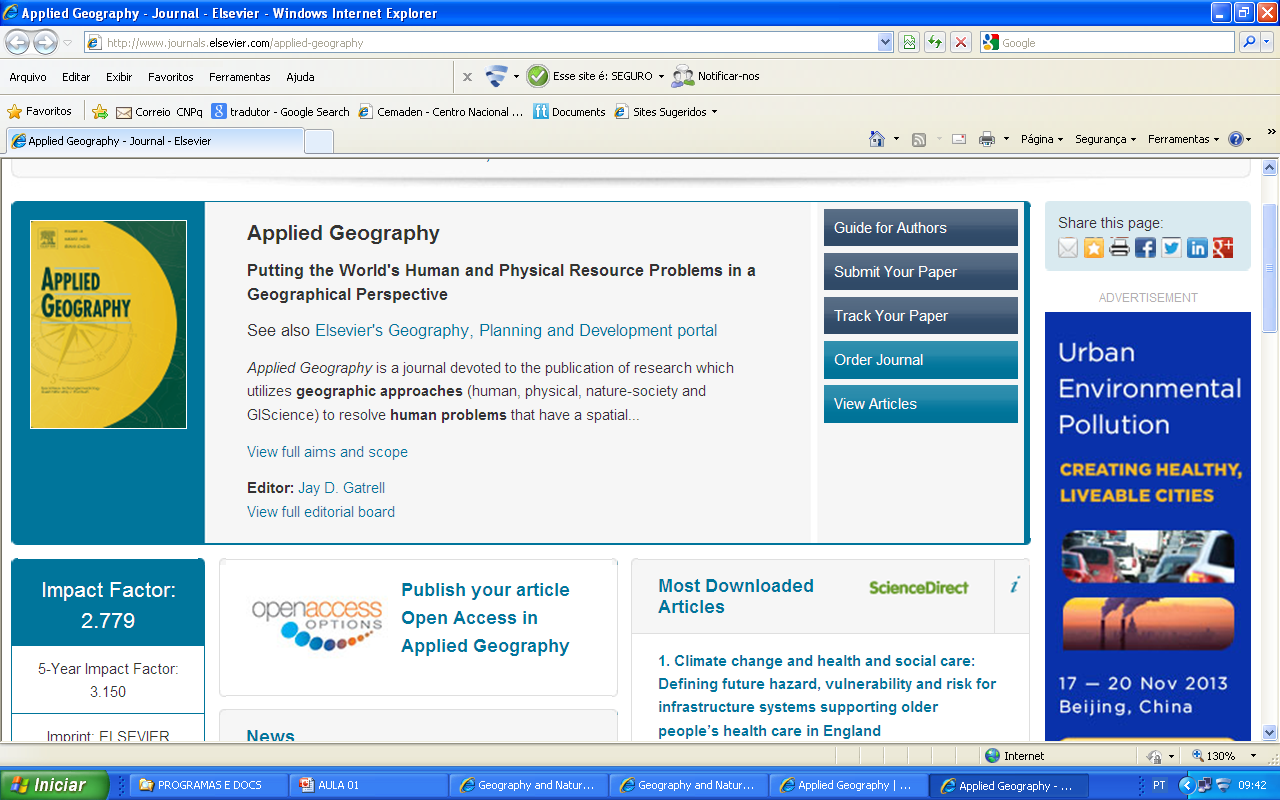 3.5
Impact Factor
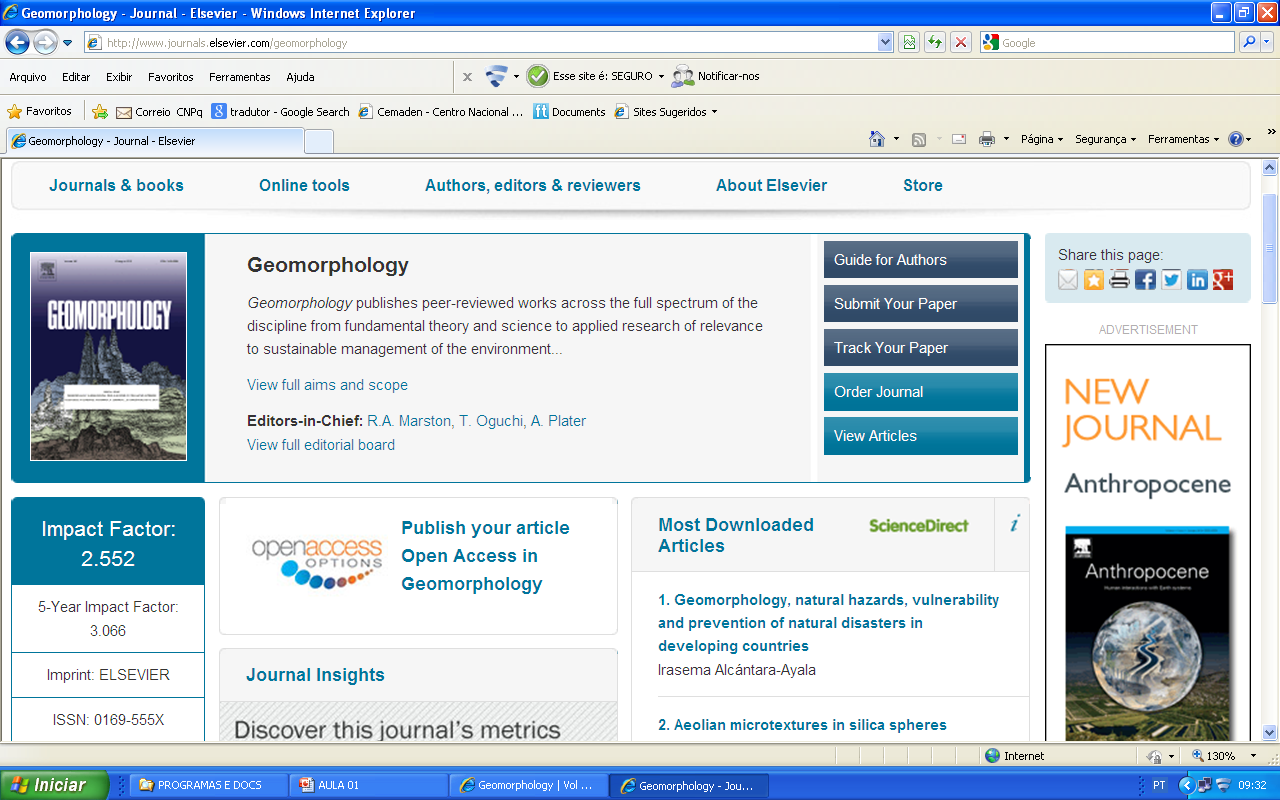 3.8
Impact Factor
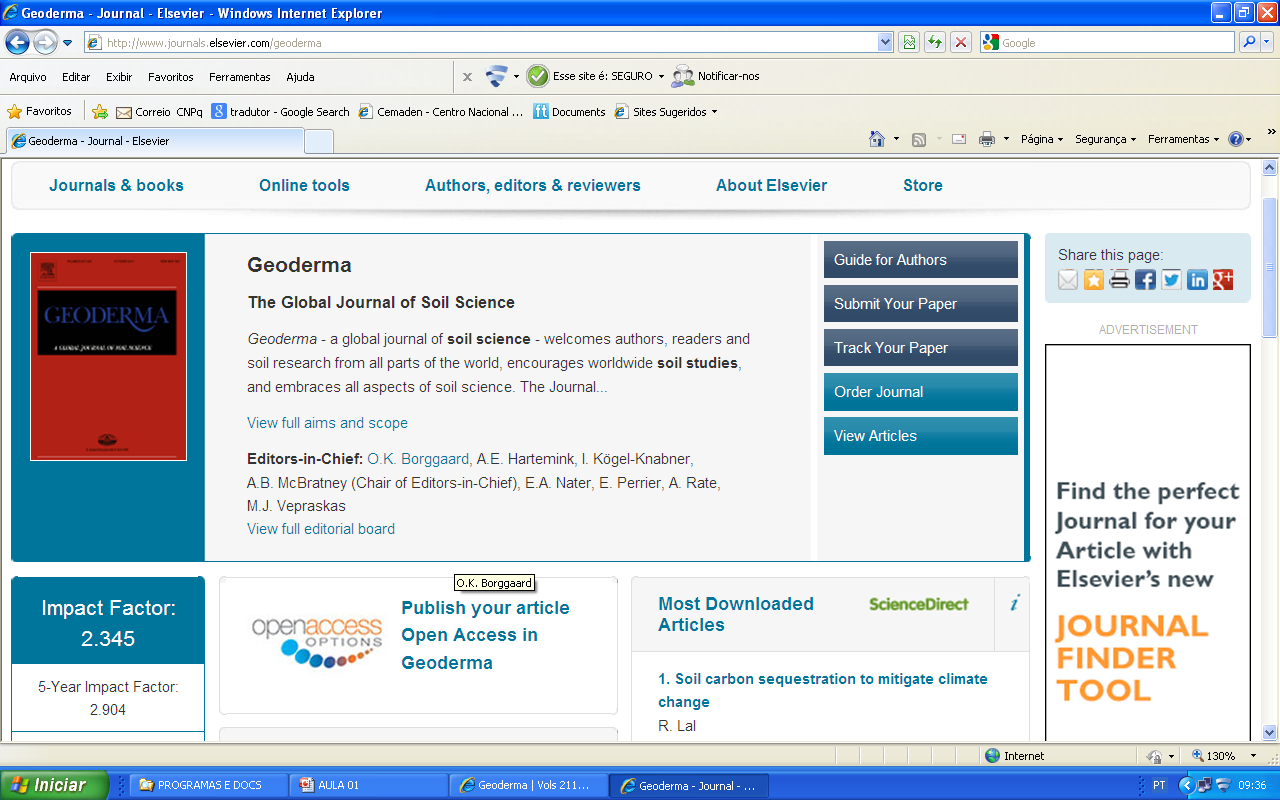 4.8
Impact Factor
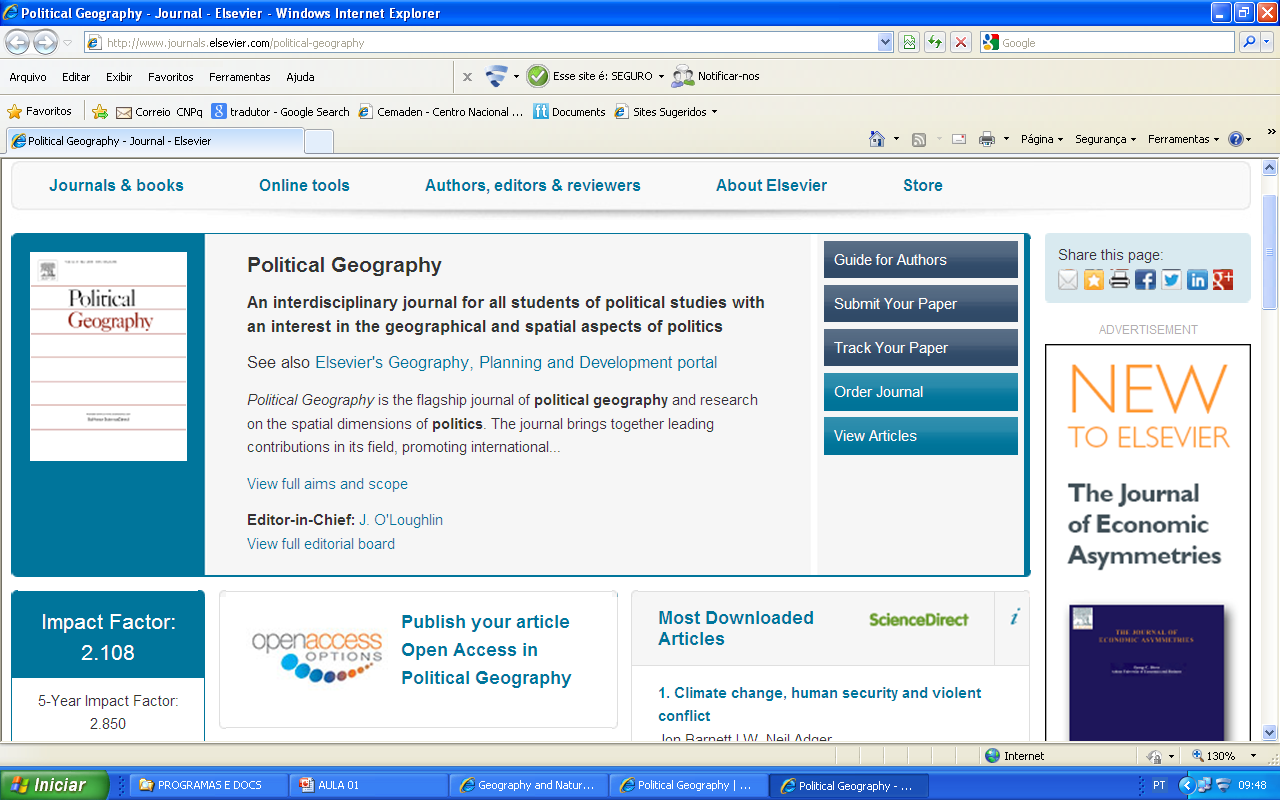 3.0
Impact Factor
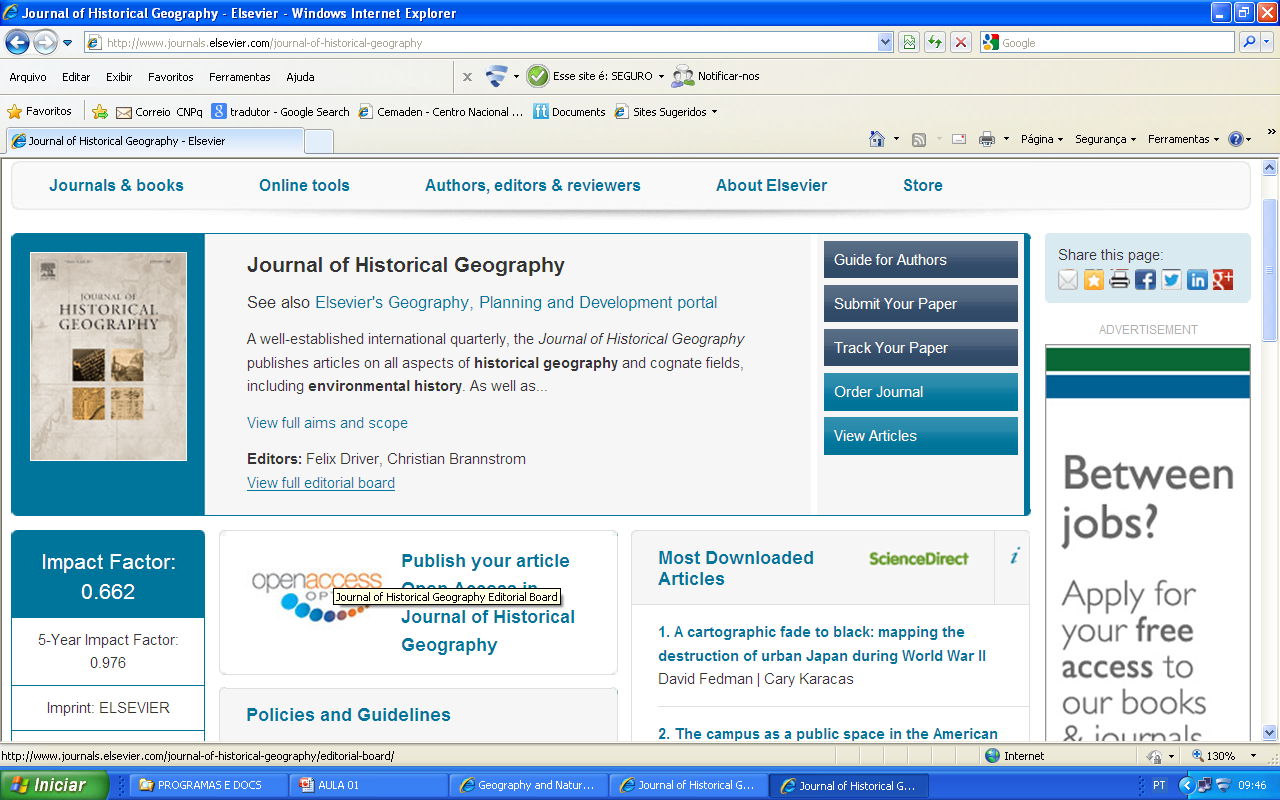 1.343
Impact Factor
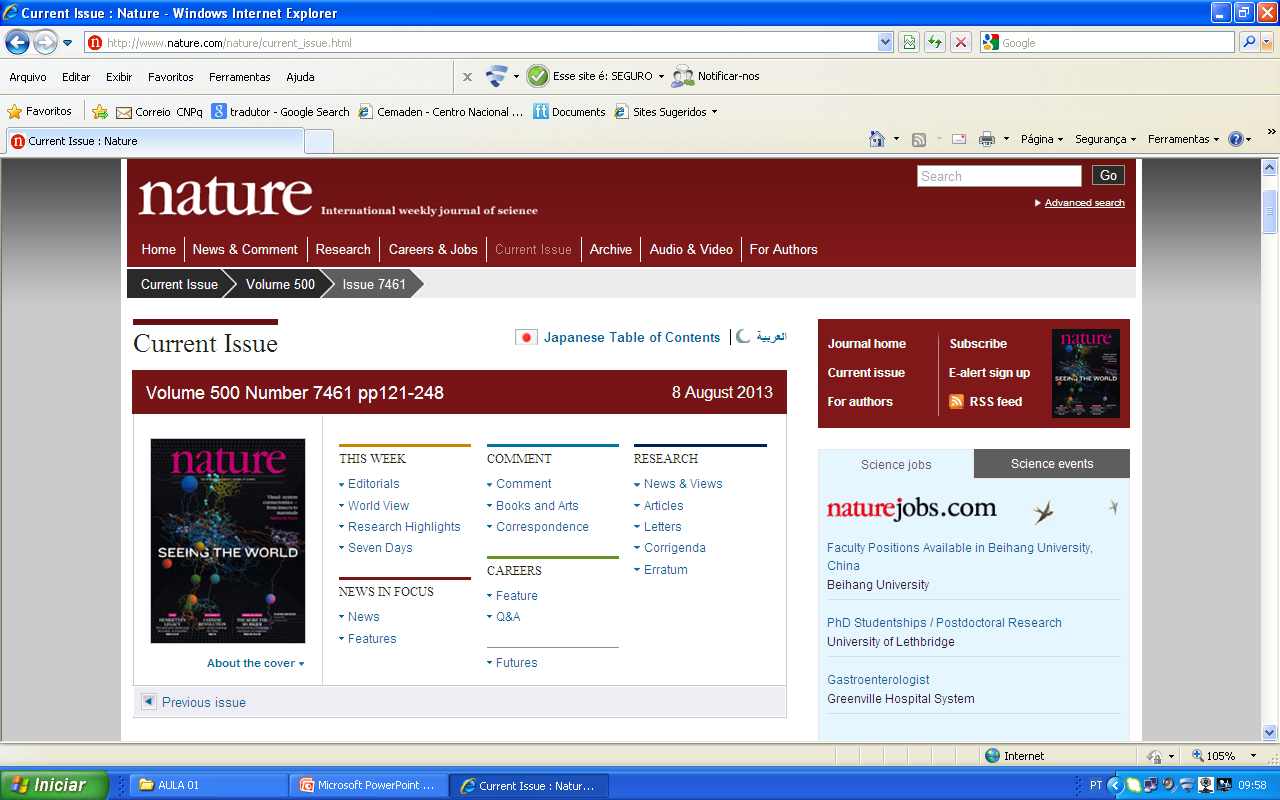 43
Impact Factor
Pesquisa Bibliográfica
DOI (Digital Object Identifier) = Identificador Digital de Objetos

Registro para qualquer tipo de arquivo digital, trabalhos científicos, revistas, livros.
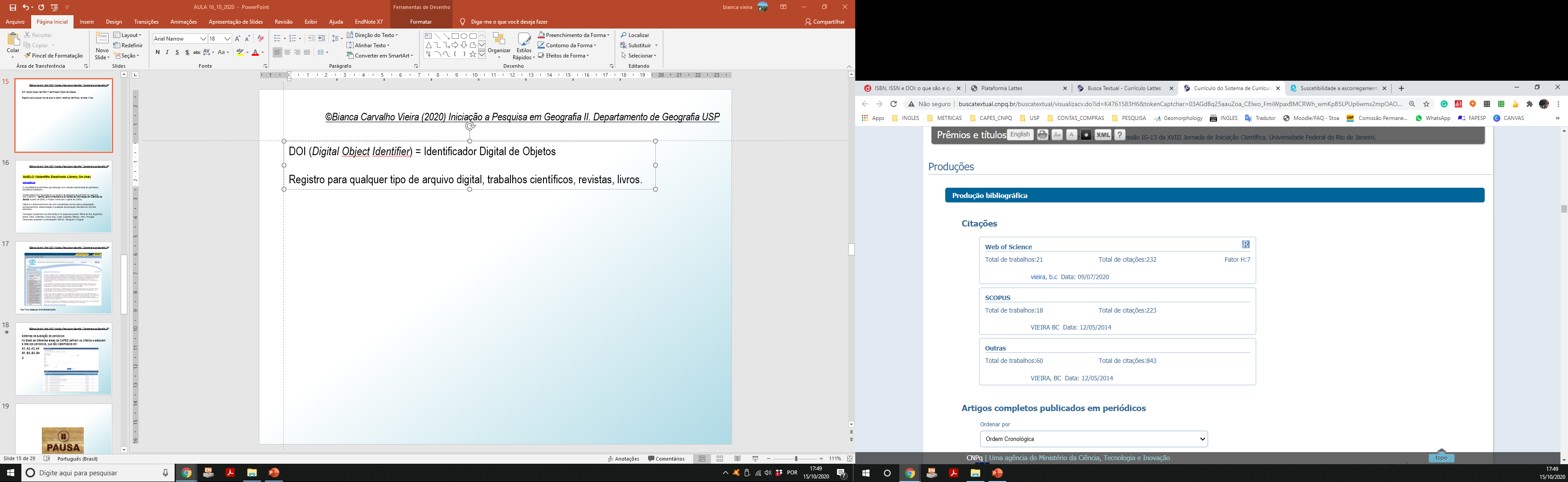 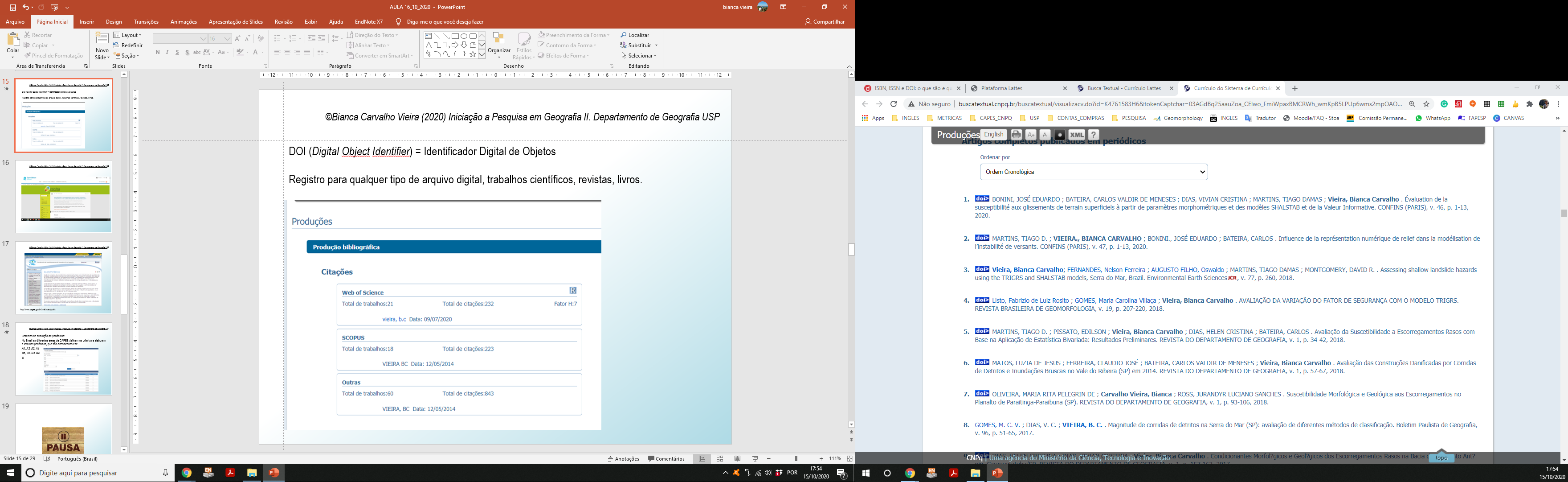 Pesquisa Bibliográfica
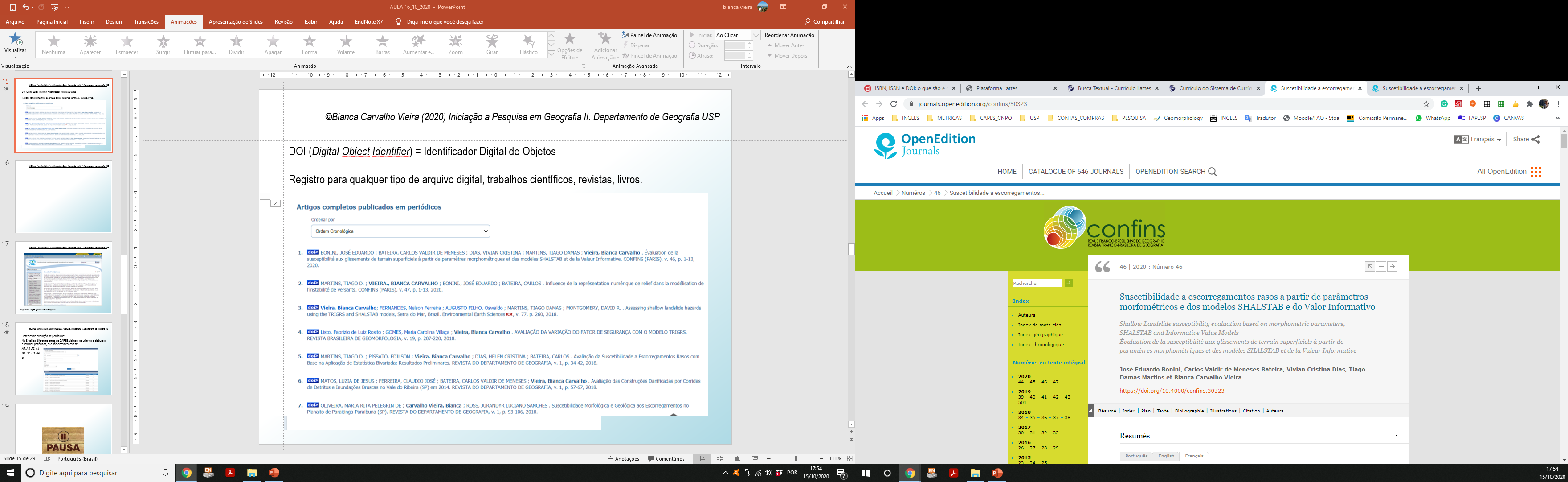 Concluindo....
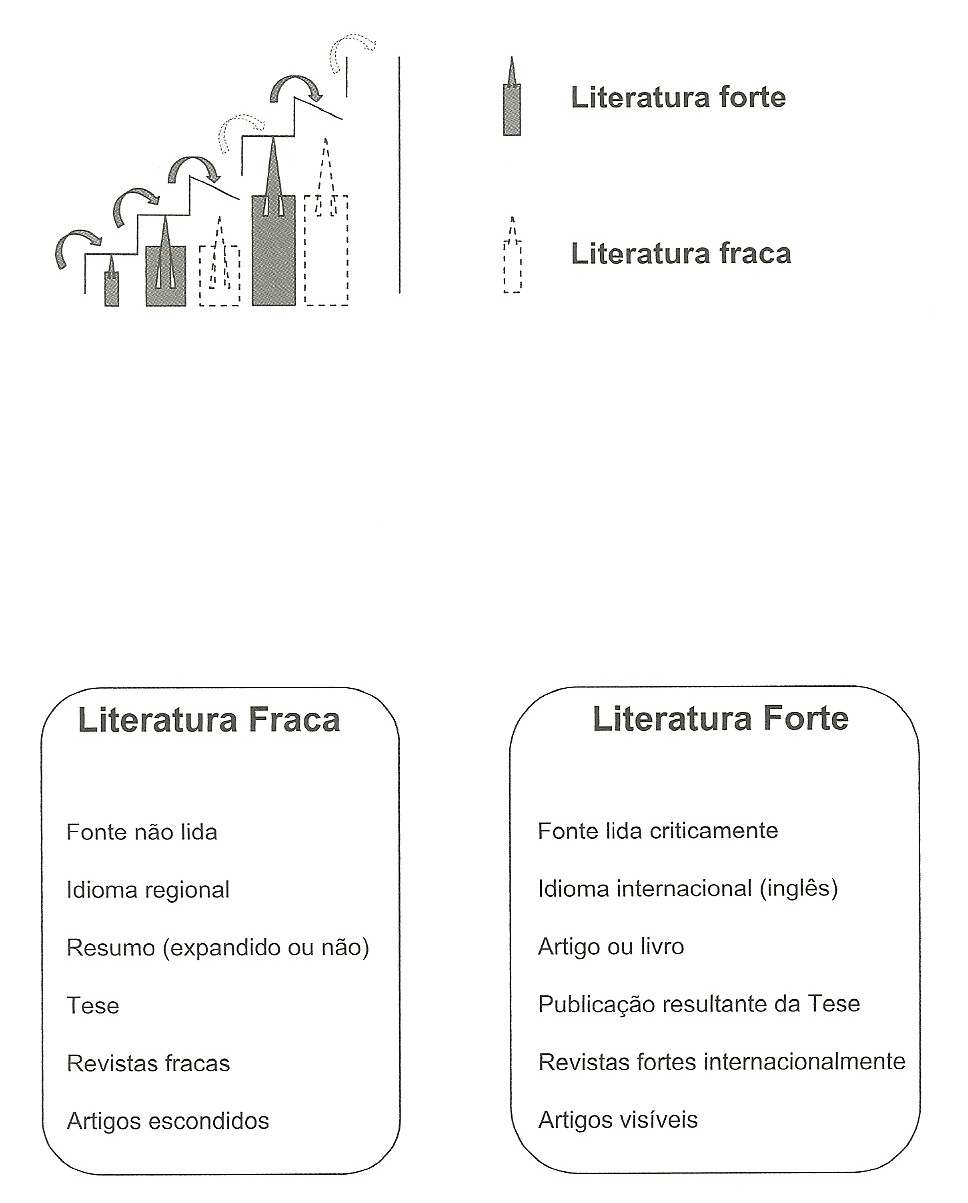 https://www.aje.com/br
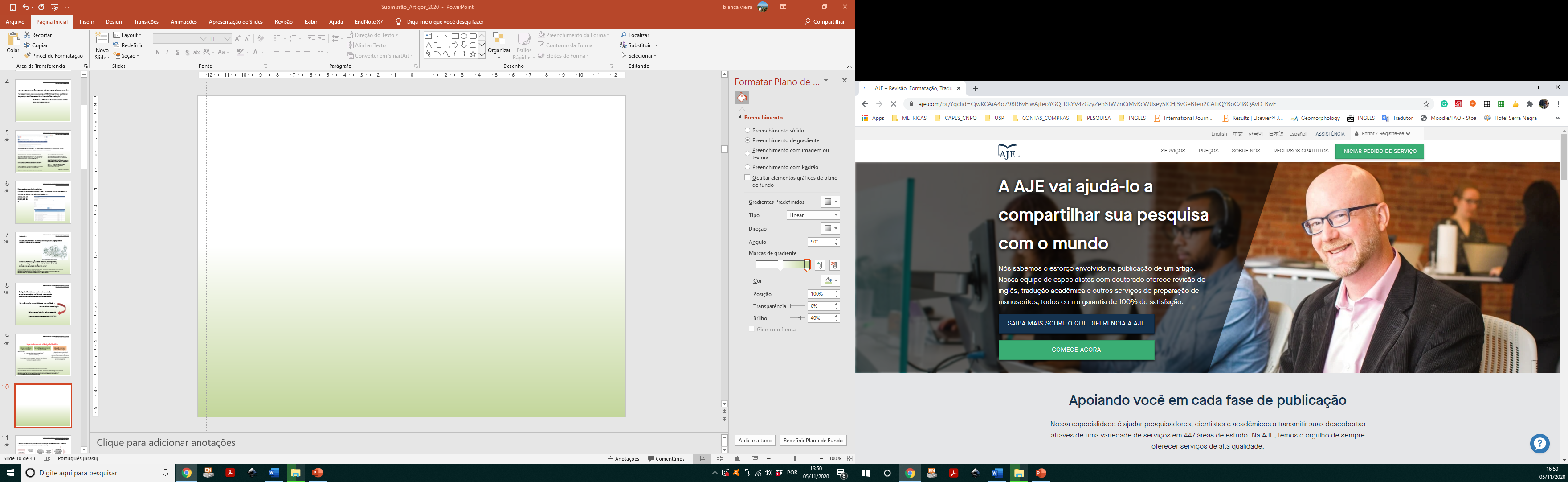 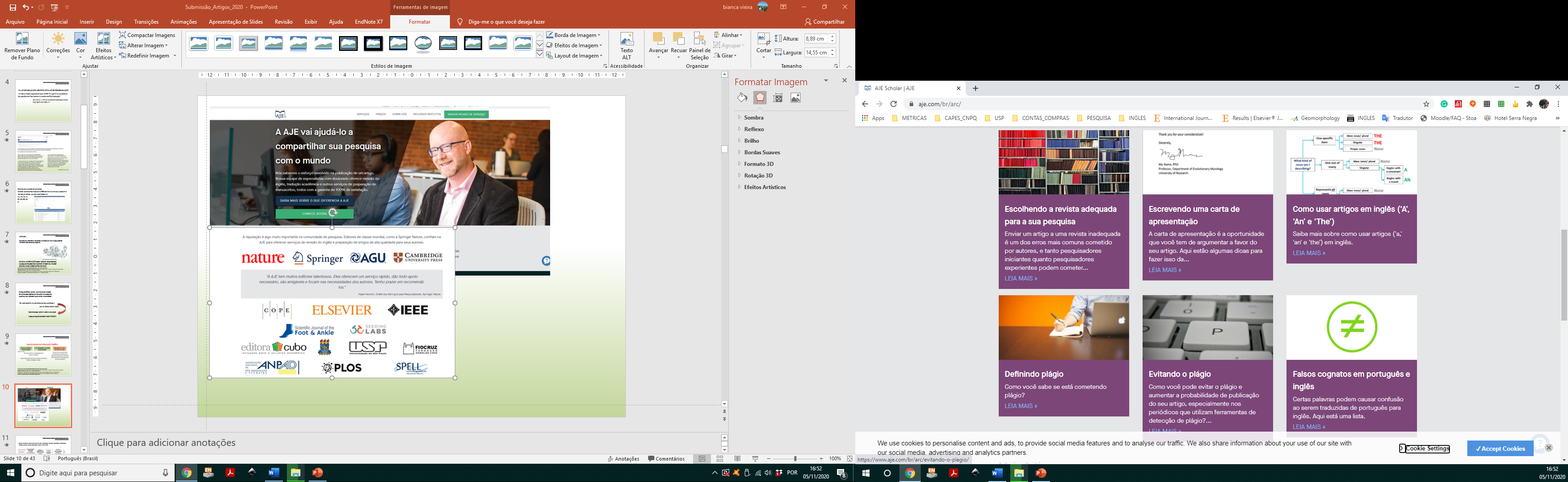 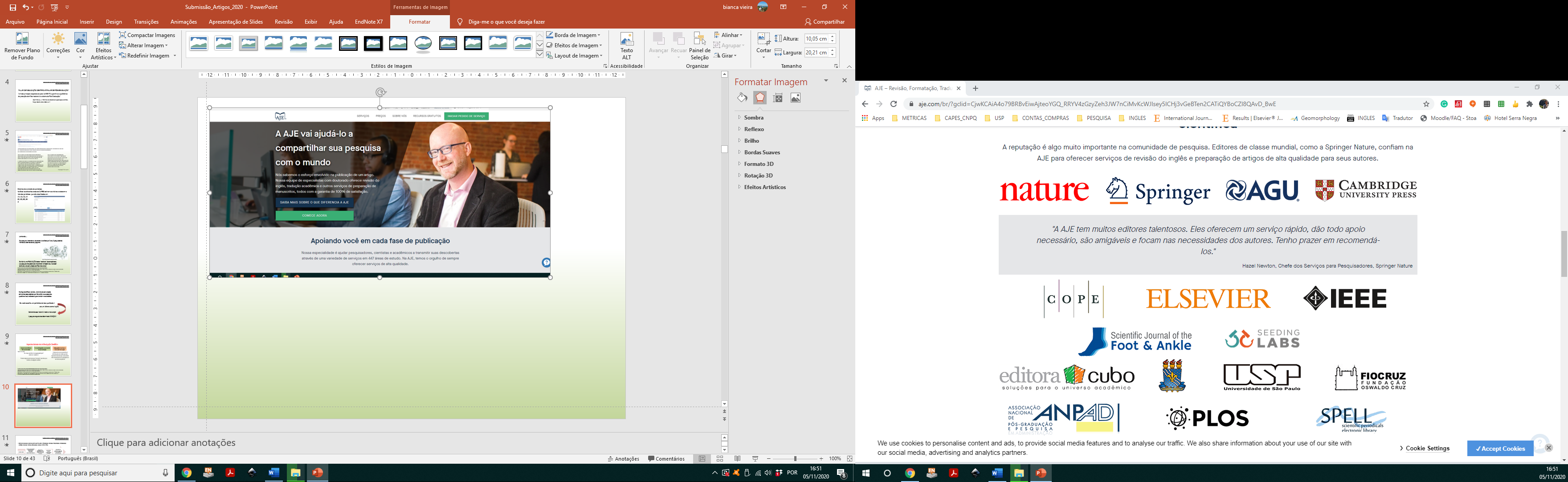 https://www.aje.com/br
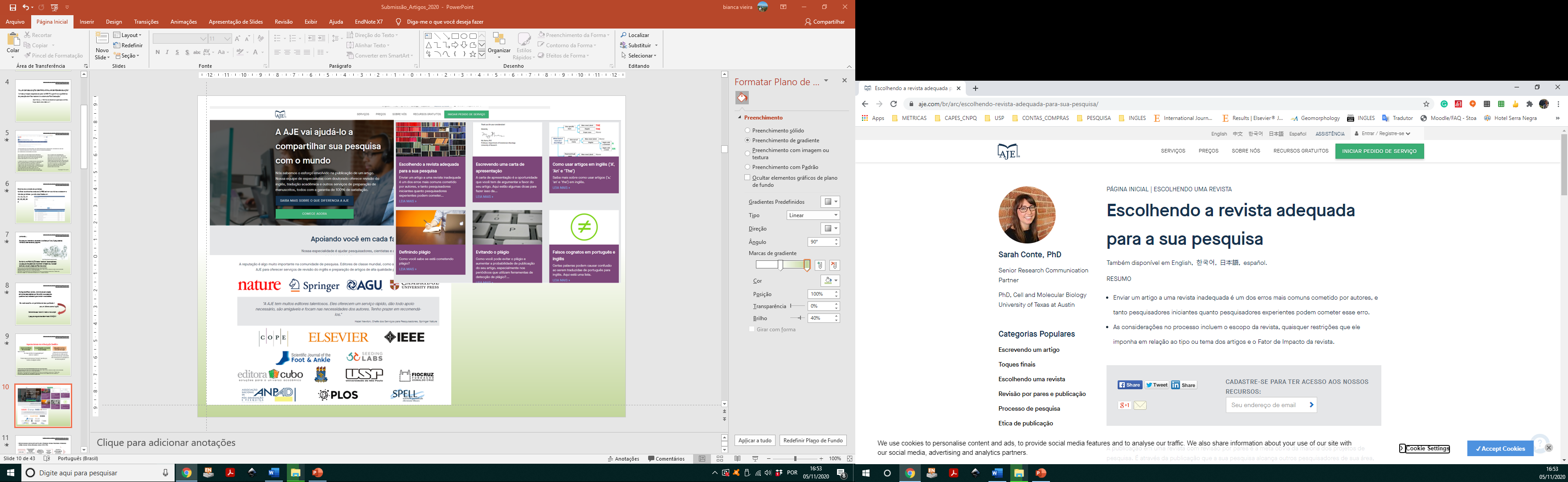 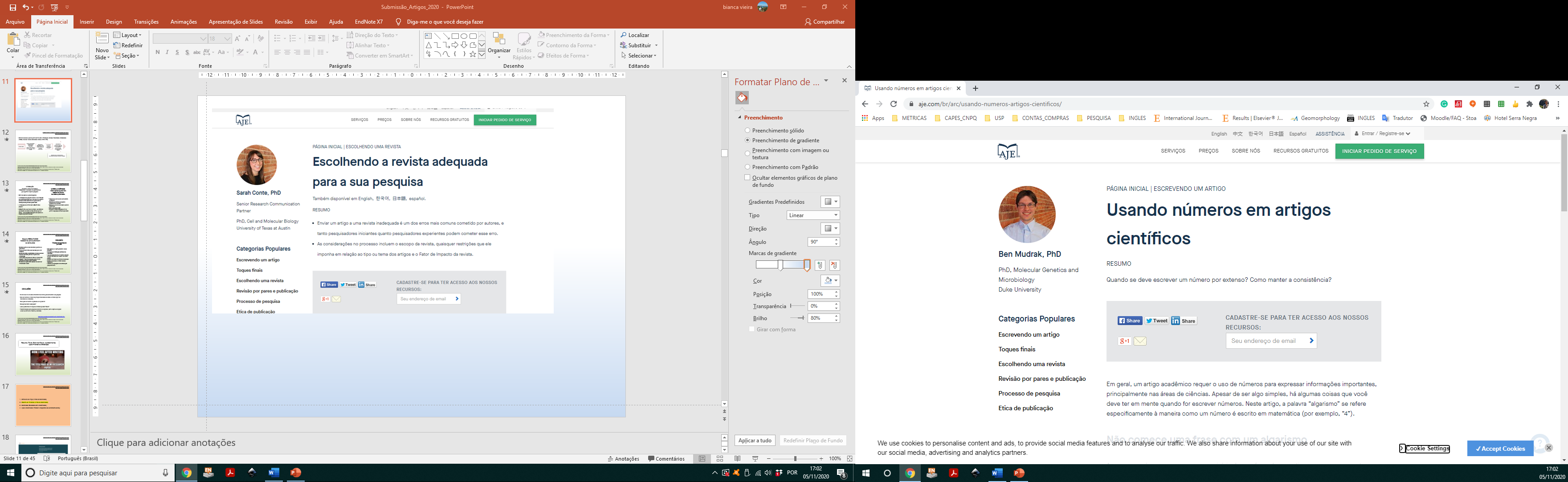 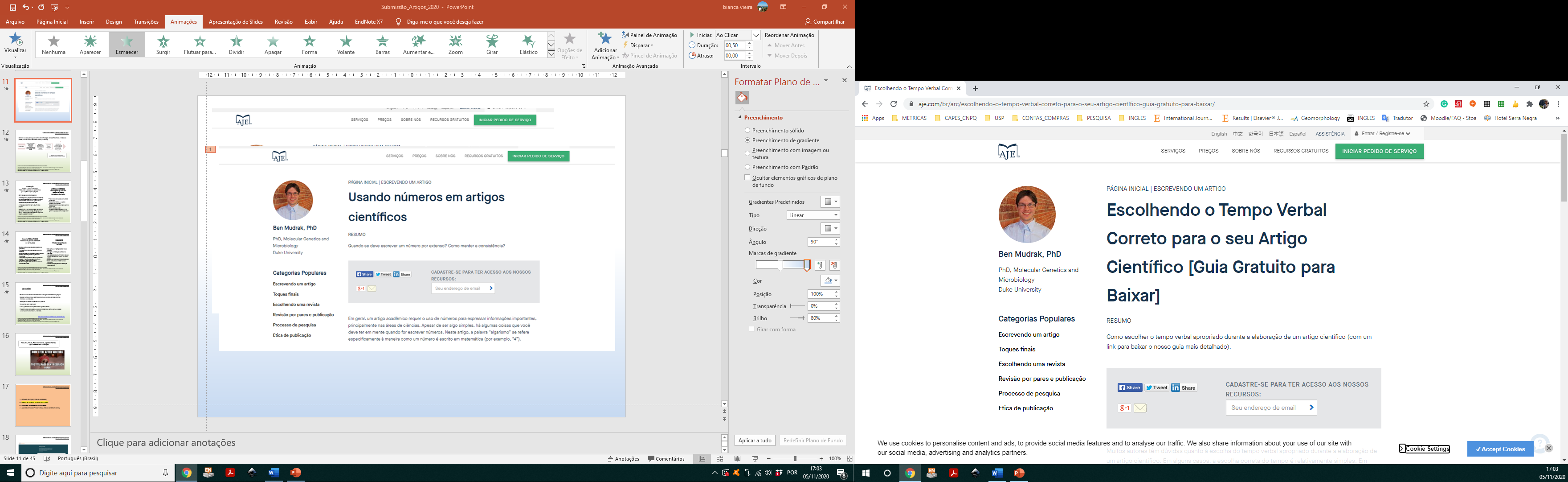 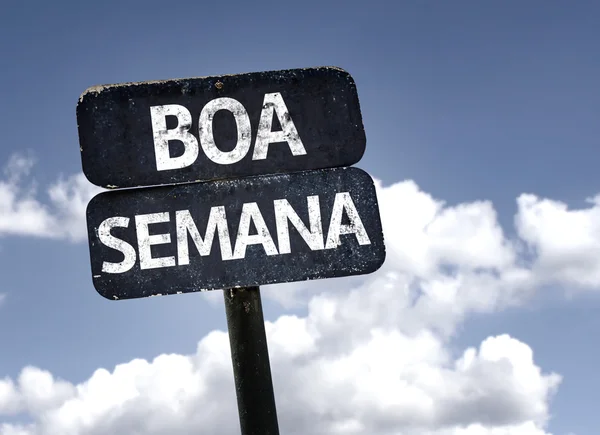